Меньшагина Валентина Сергеевна
Портфолио школьника
Классный руководитель:  Загайнова Алёна Ивановна
Начато: 01.09.2020                                  Окончено:
Это я
Моя семья
Мой класс
Моя деревня
Мои достижения
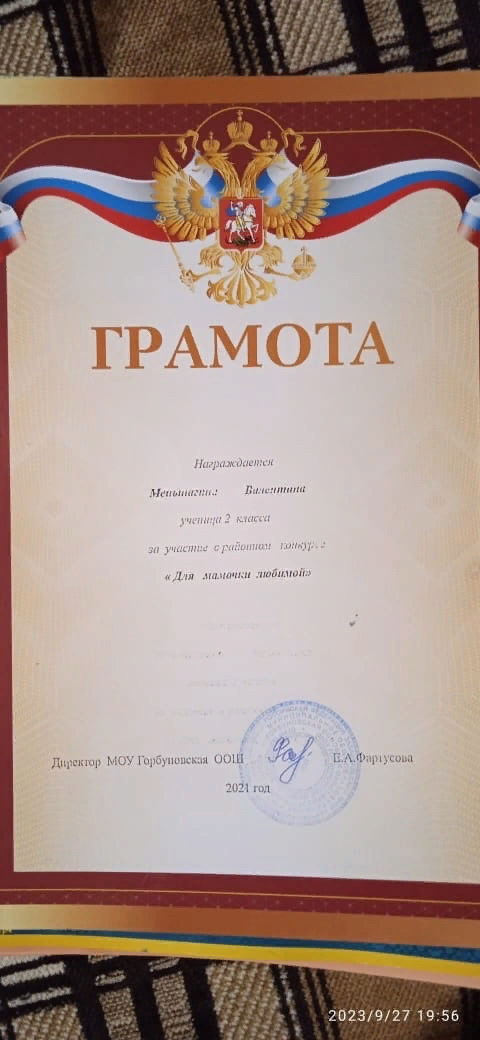 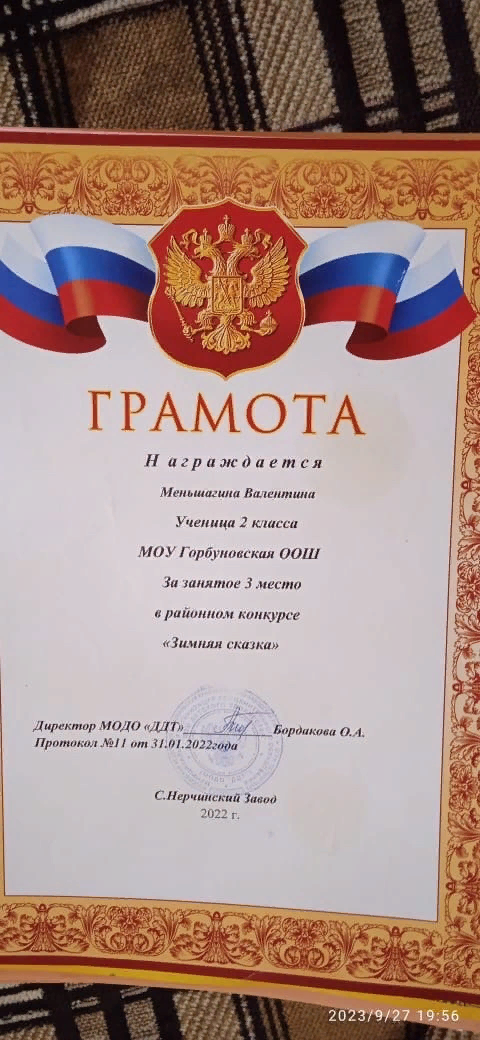 Походы и праздники
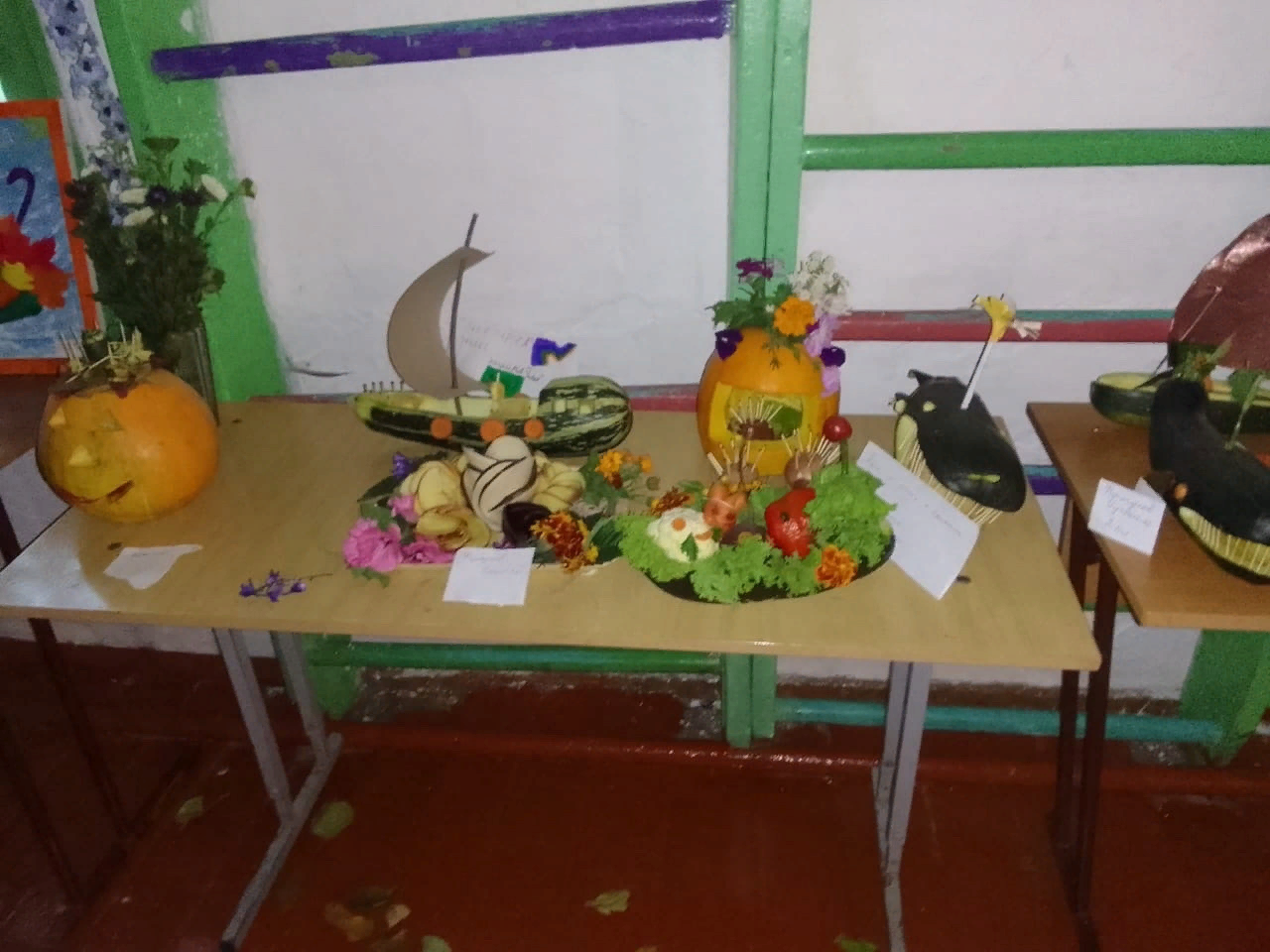